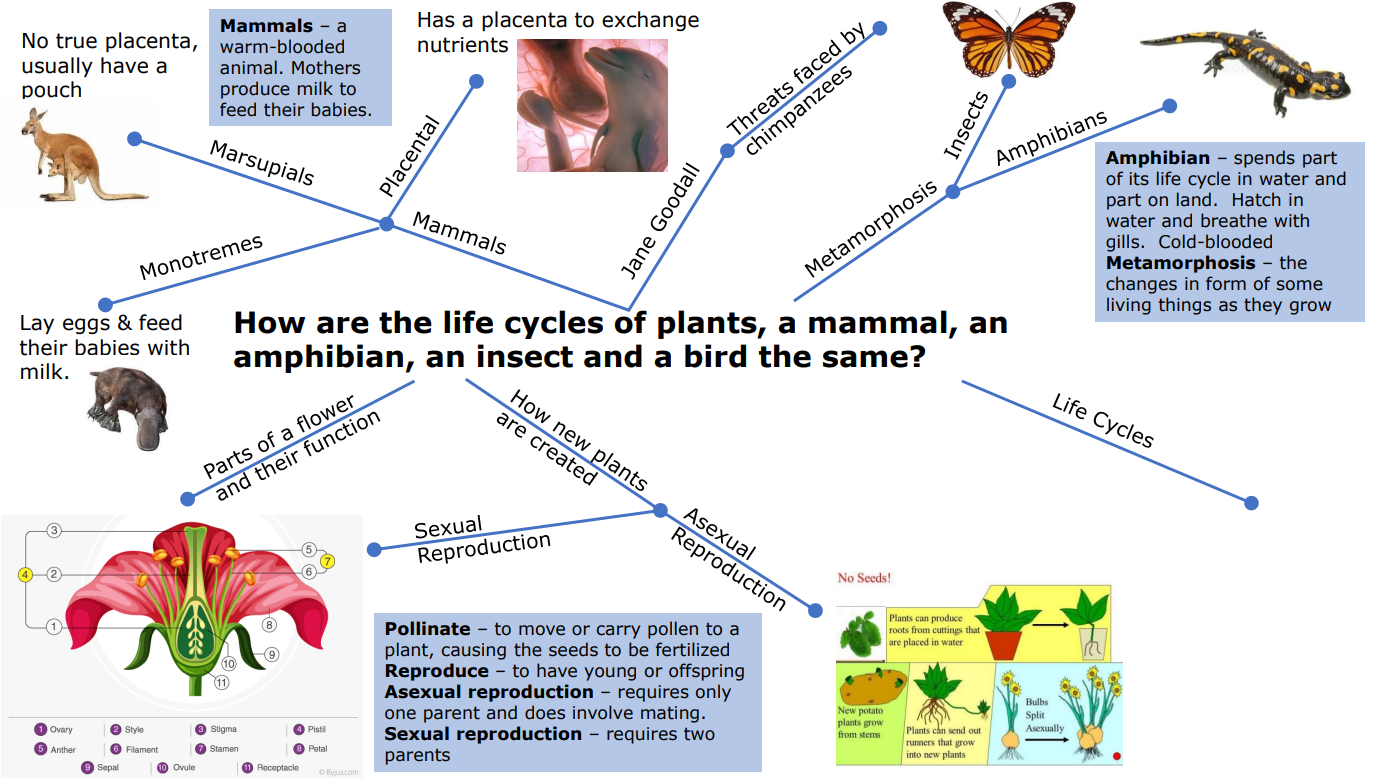 Living things and their habitats